PHÒNG GIÁO DỤC VÀ ĐÀO TẠO QUẬN LONG BIÊN
TRƯỜNG TIỂU HỌC LÊ QUÝ ĐÔN
TOÁN – LỚP 4
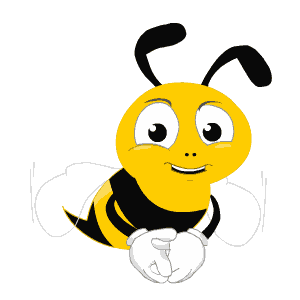 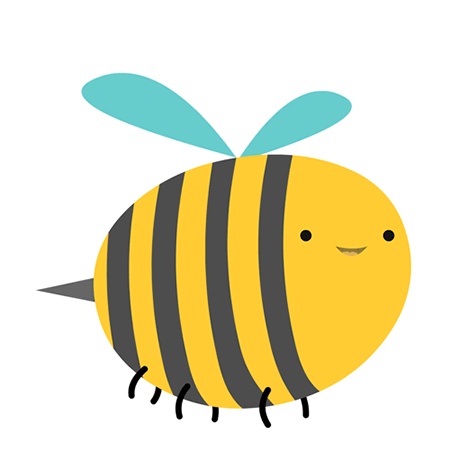 non
mật
Ong
đi
tìm
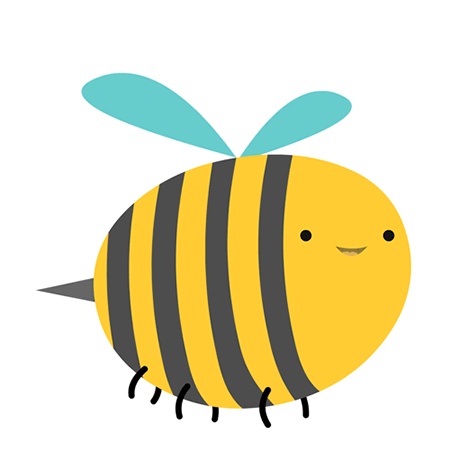 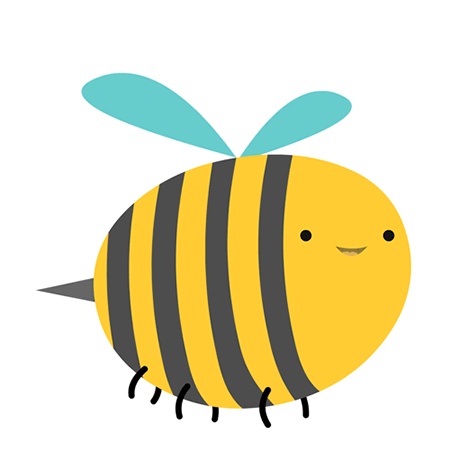 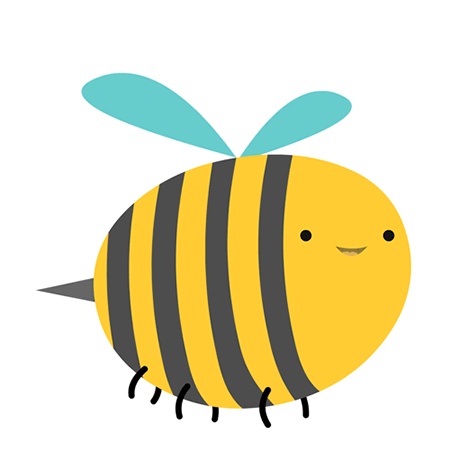 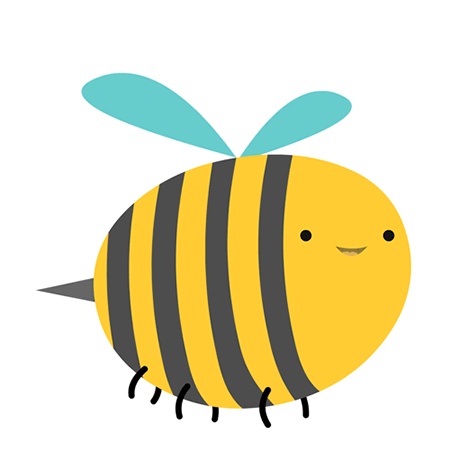 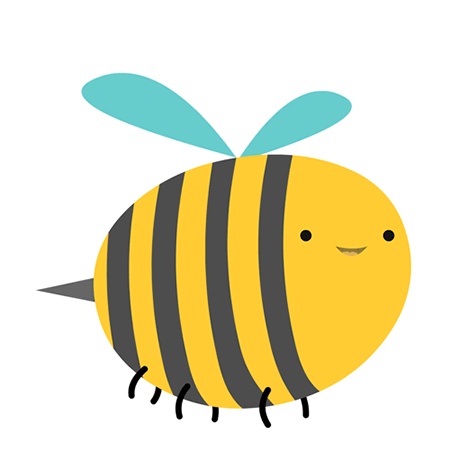 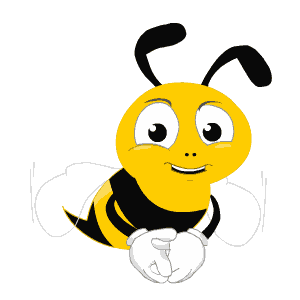 Câu 1. Số 4 005 được đọc là:
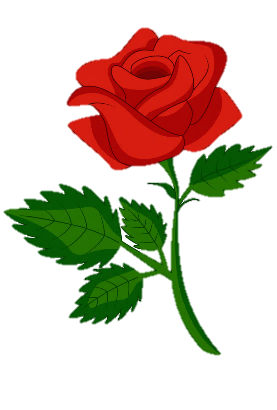 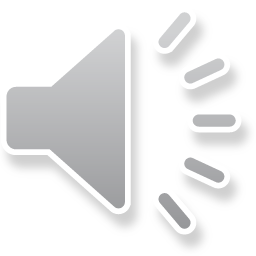 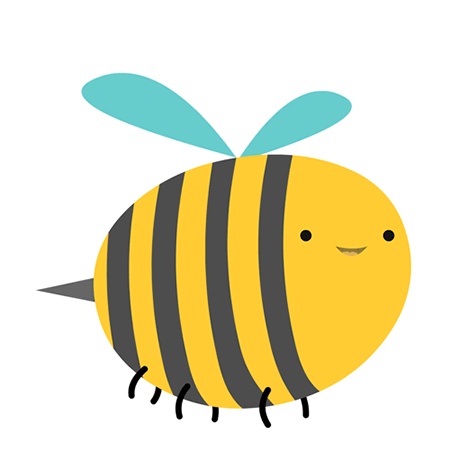 A. Bốn nghìn không trăm linh năm
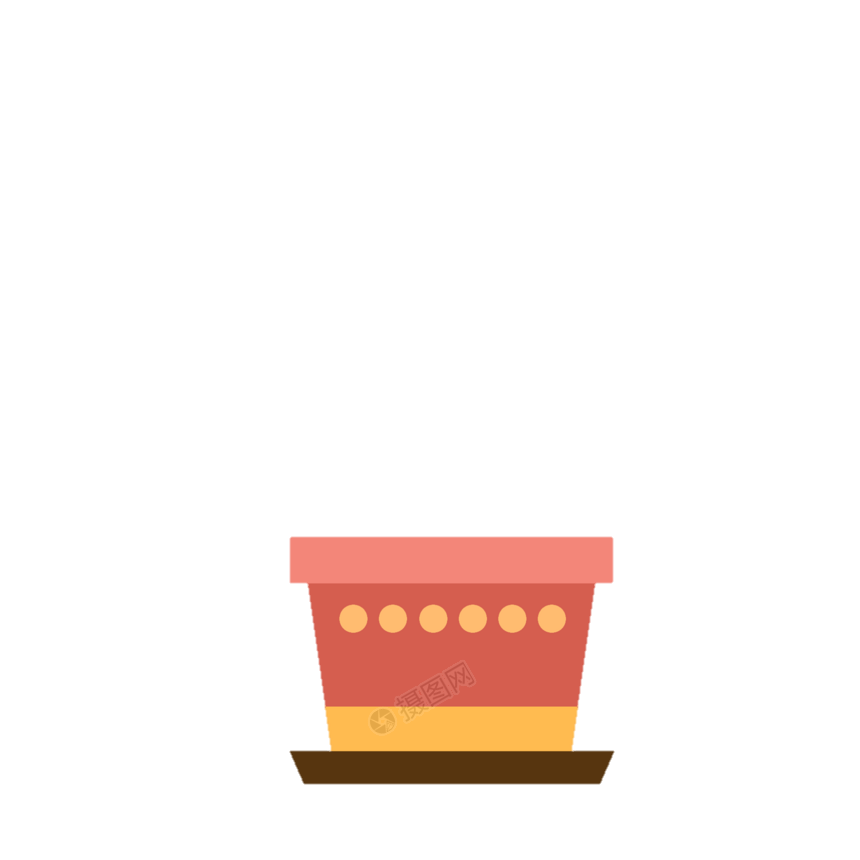 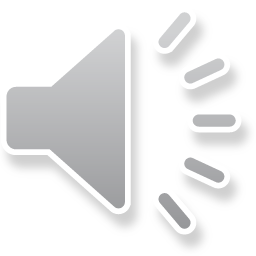 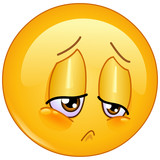 B. Bốn nghìn không trăm linh lăm
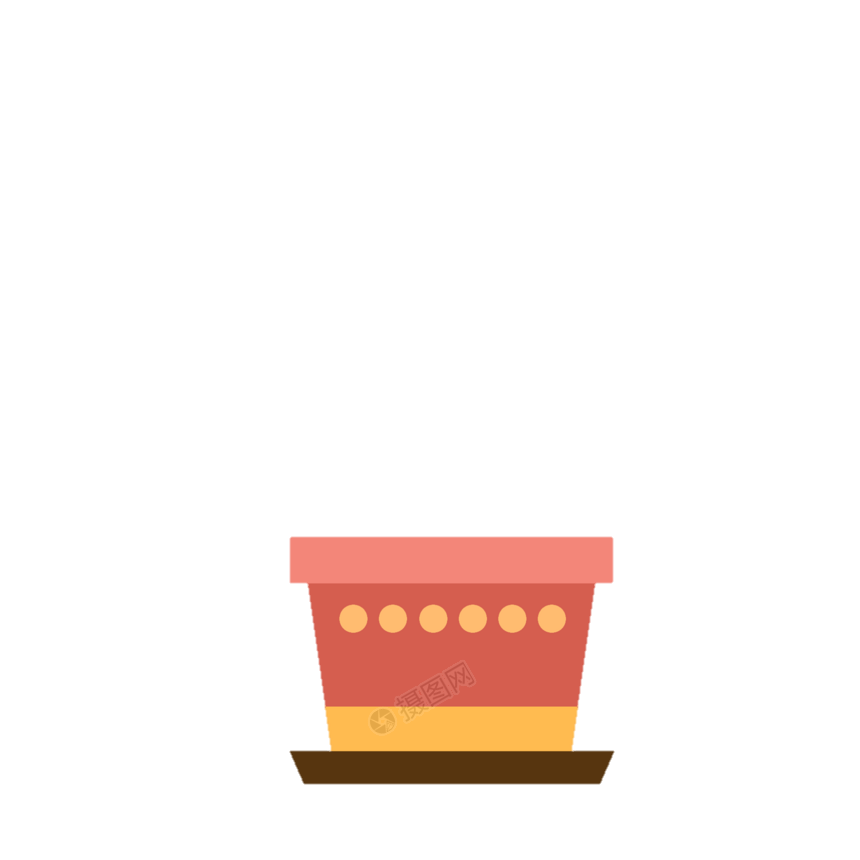 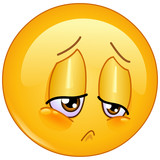 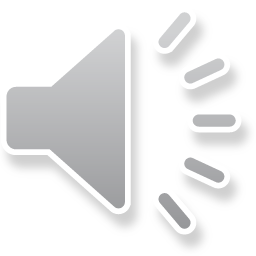 C. Bốn trăm linh năm
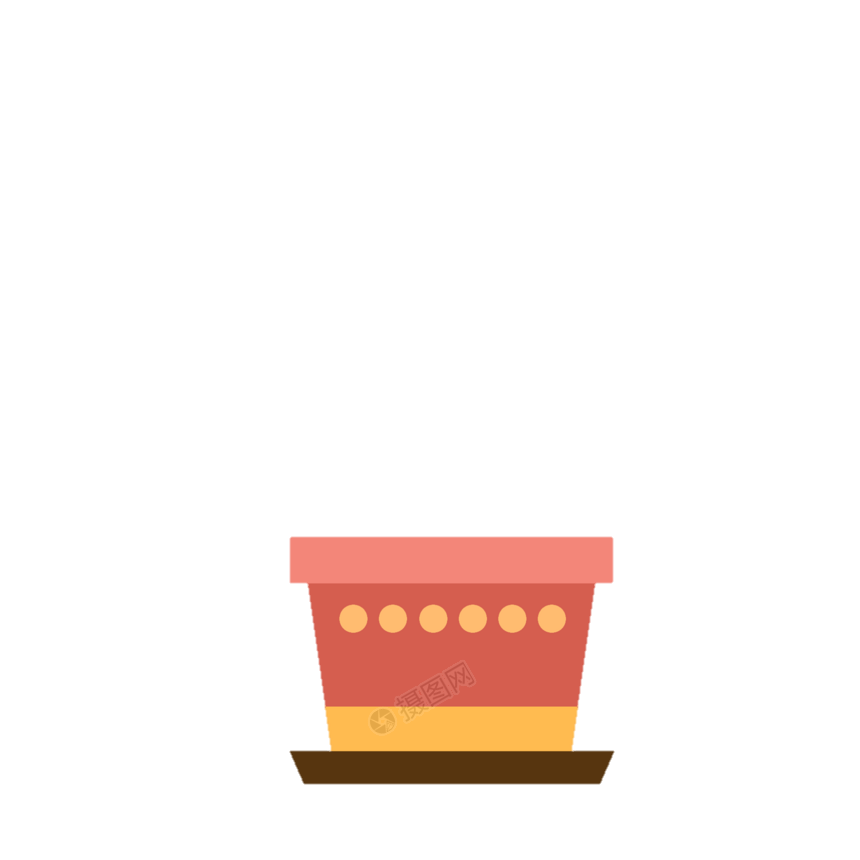 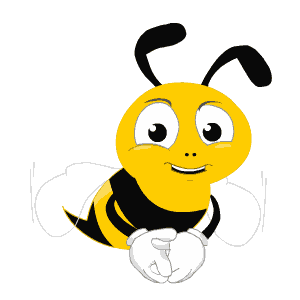 Câu 2. Giá trị của chữ số 5 trong số 3 250 là:
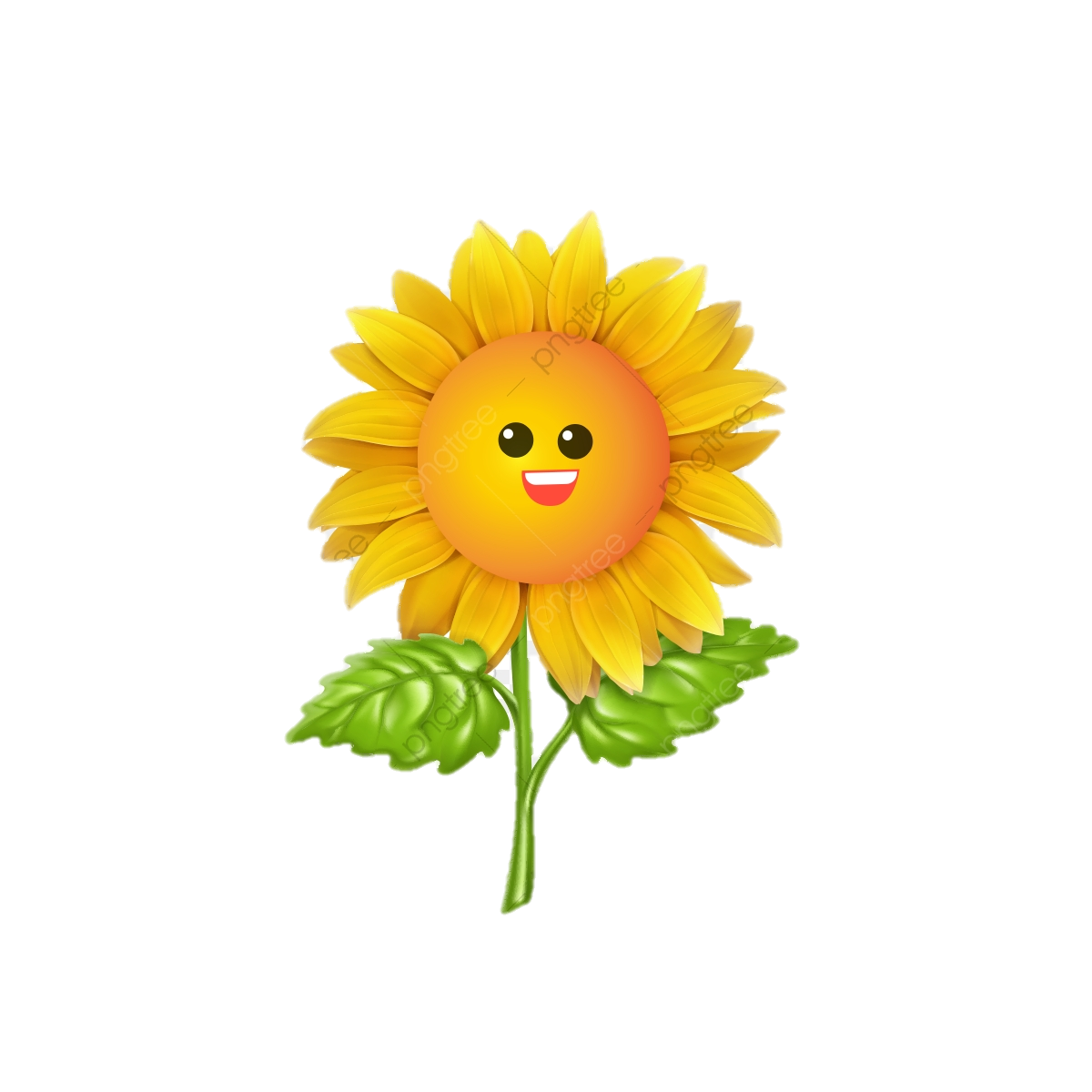 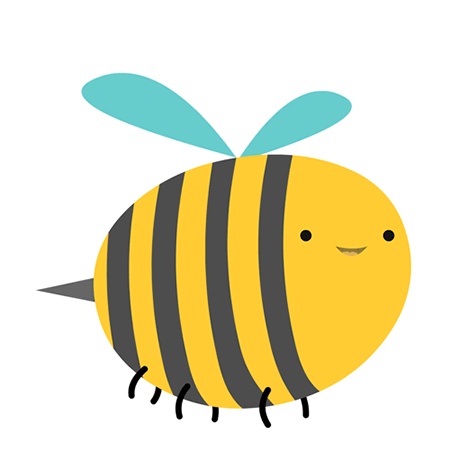 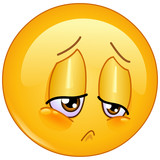 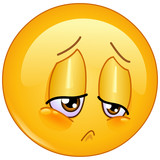 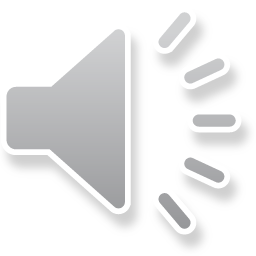 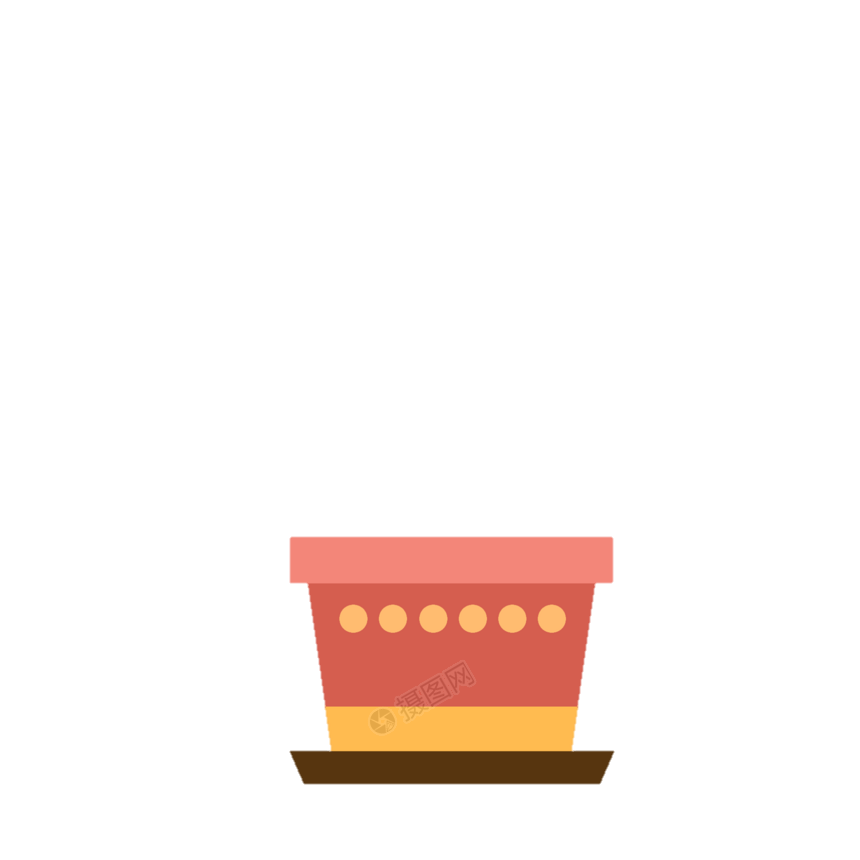 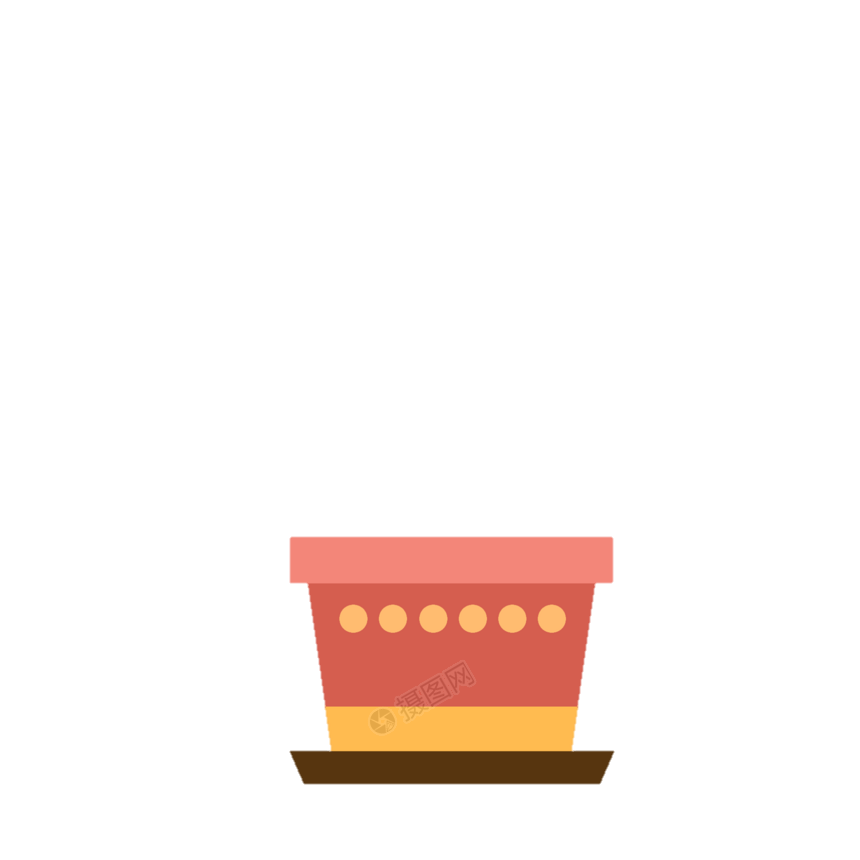 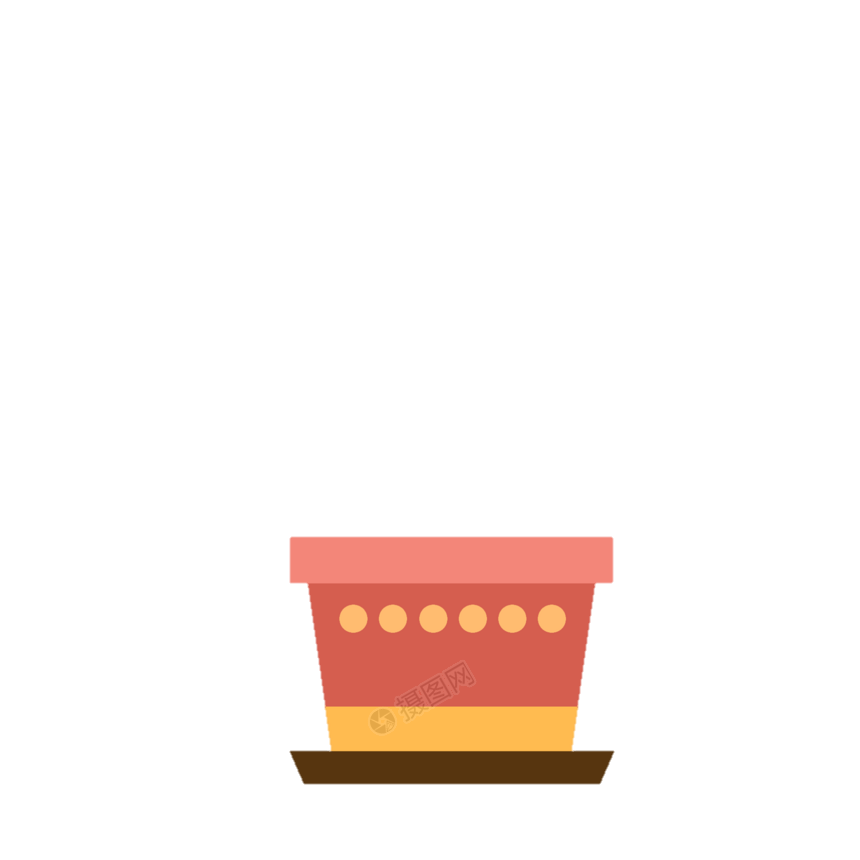 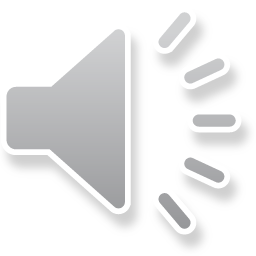 A. 5 000
C. 50
B. 500
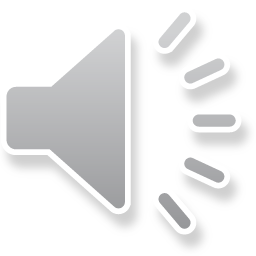 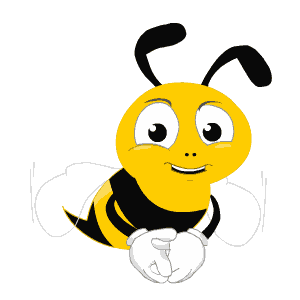 Câu 3. Số gồm 5 nghìn ; 1 trăm ; 4 đơn vị được viết là:
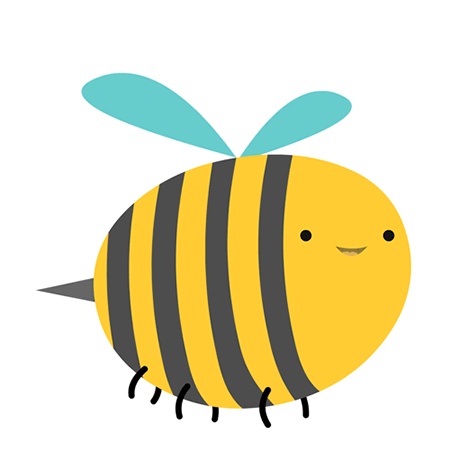 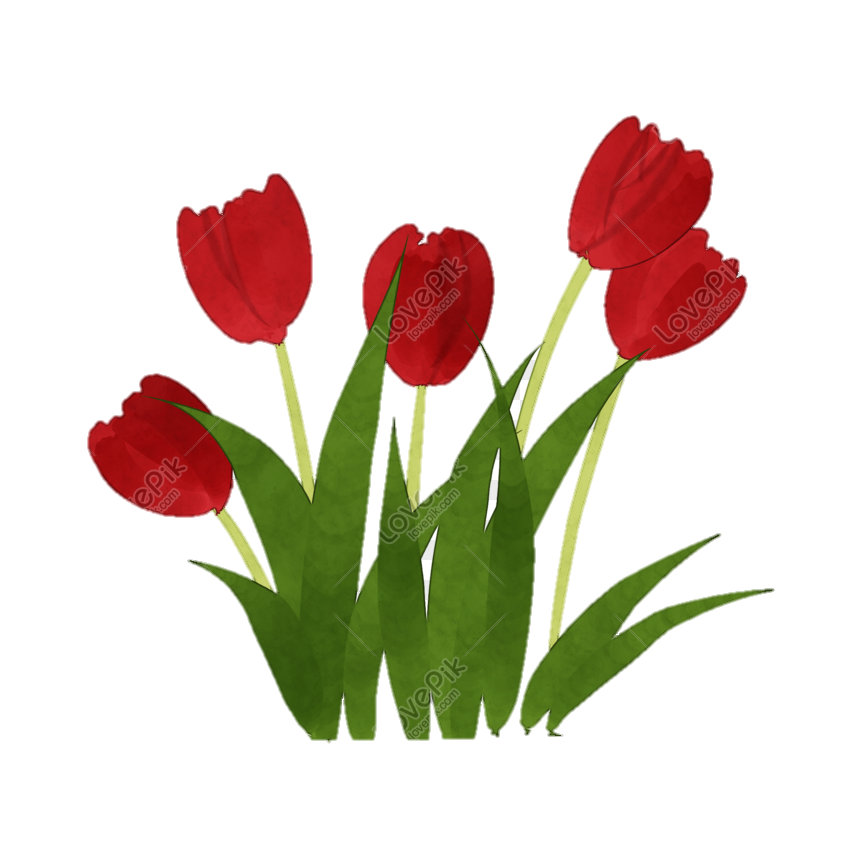 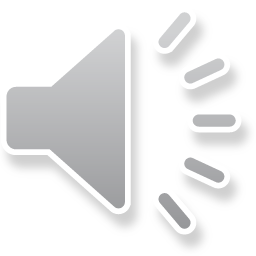 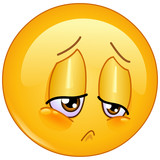 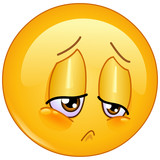 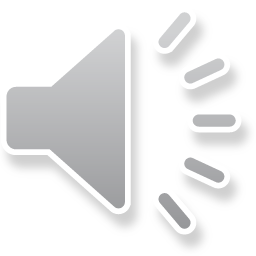 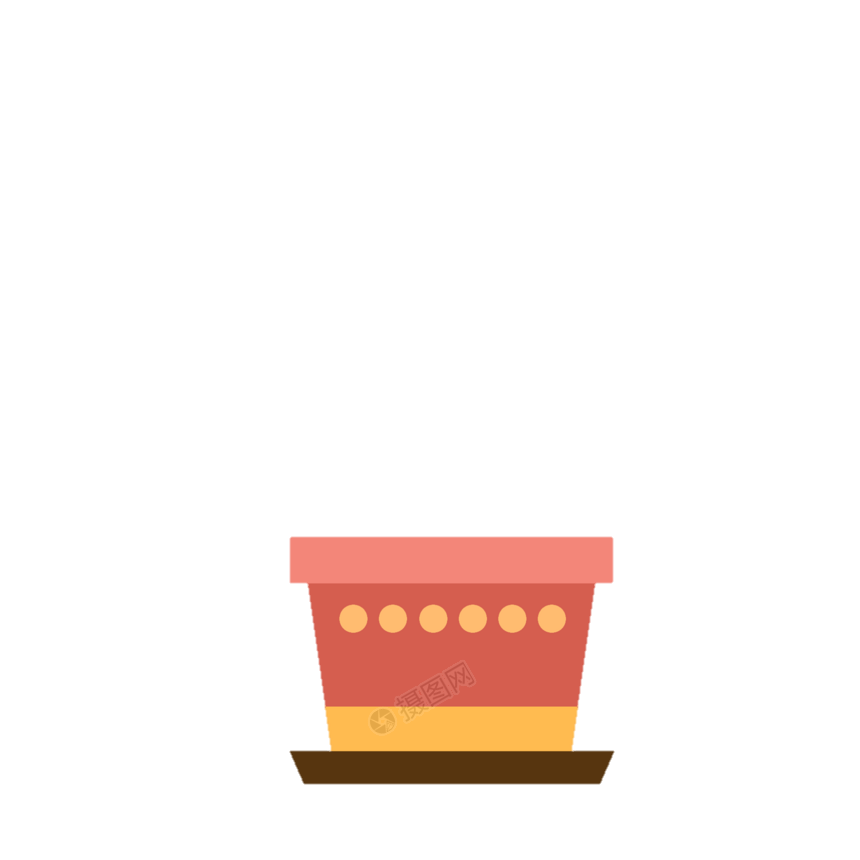 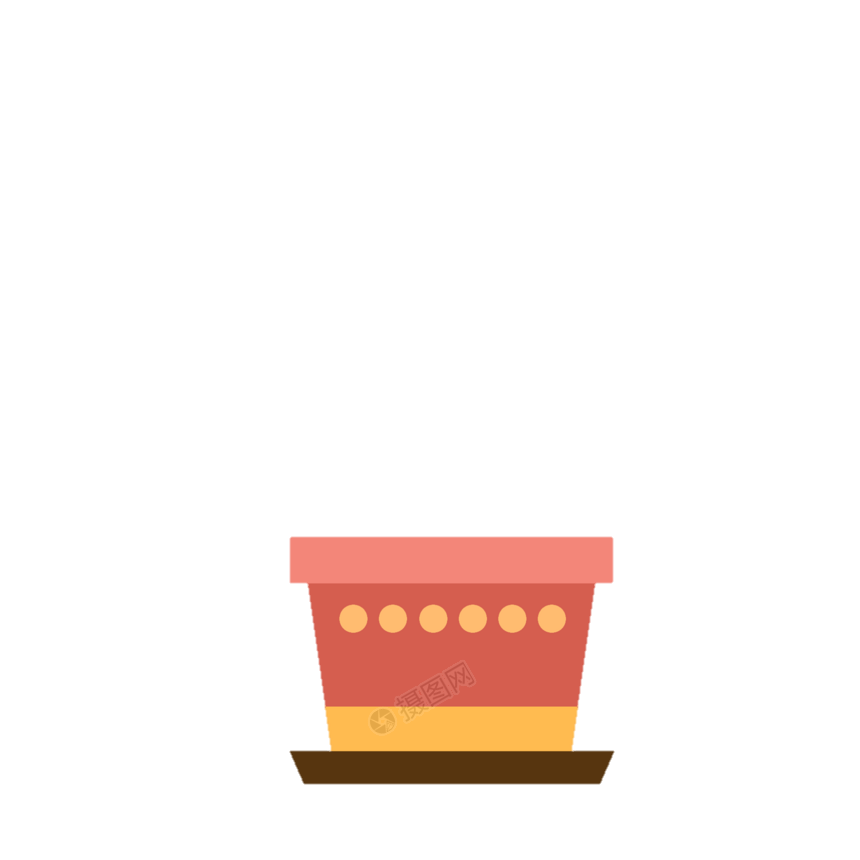 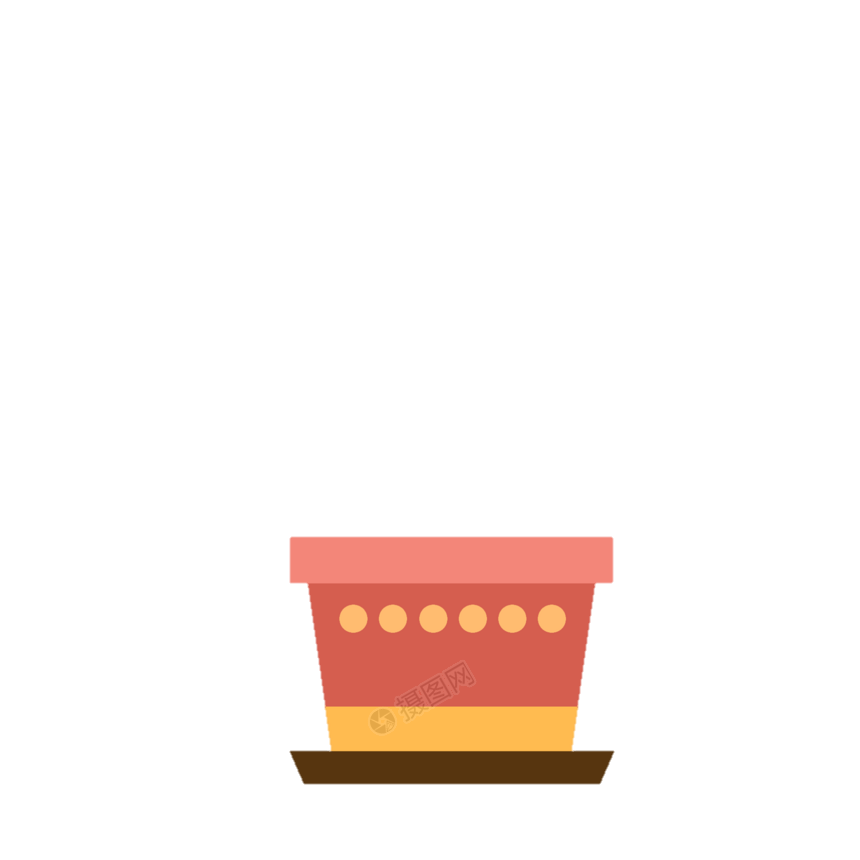 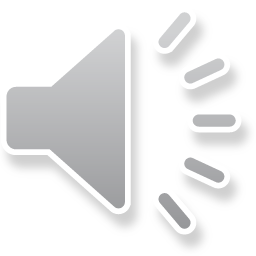 B. 5 104
C. 5 140
A. 514
CÁC SỐ CÓ SÁU CHỮ SỐ
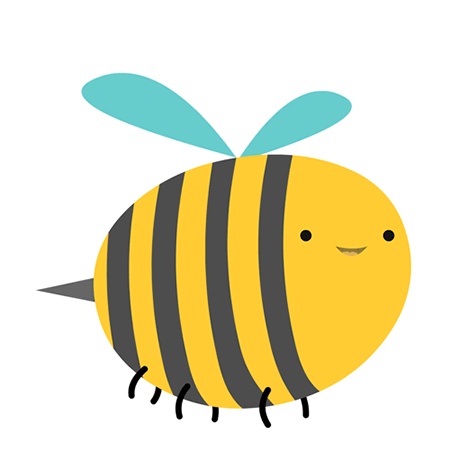 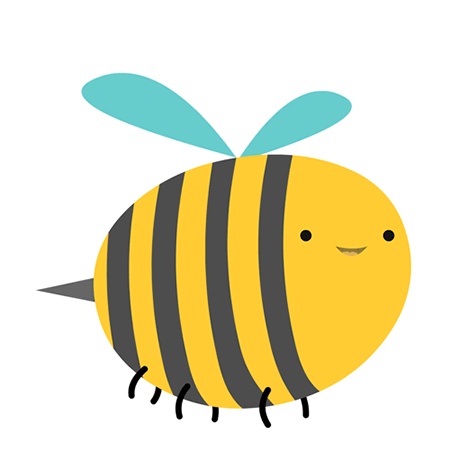 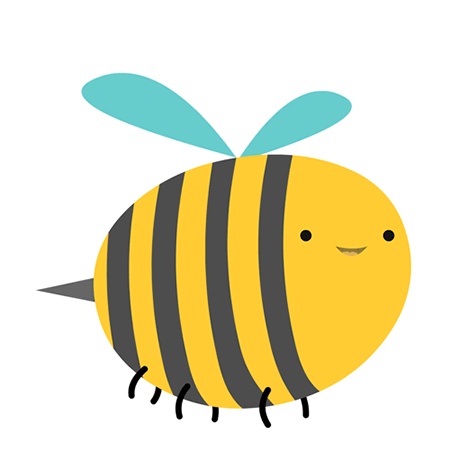 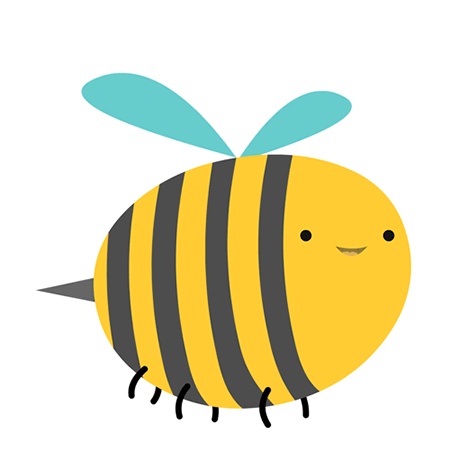 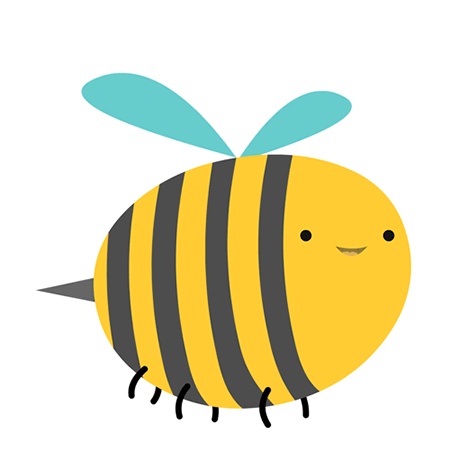 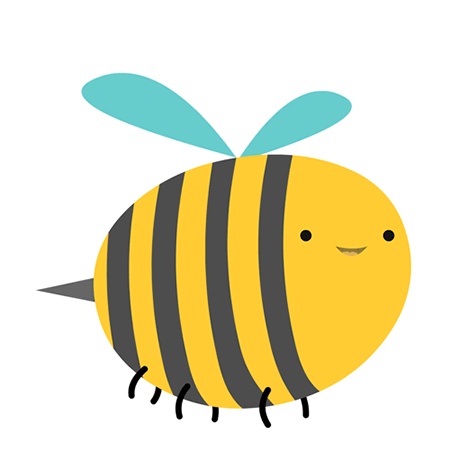 MỤC TIÊU
Nhận biết được giá trị từng chữ số trong một số.
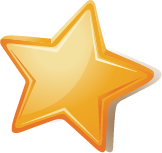 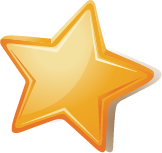 01
02
Đọc và viết được các số có sáu chữ số.
Đơn vị- Chục- Trăm
1 đơn vị               1 chục           1 trăm
    Viết số:1             Viết số: 10     Viết số: 100
b) Nghìn - Chục nghìn - Trăm nghìn
       10 trăm = 1 nghìn         10 nghìn = 1 chục nghìn
Viết số: 1000              Viết số: 10 000
10 chục nghìn = 100 nghìn. Viết số: 100 000
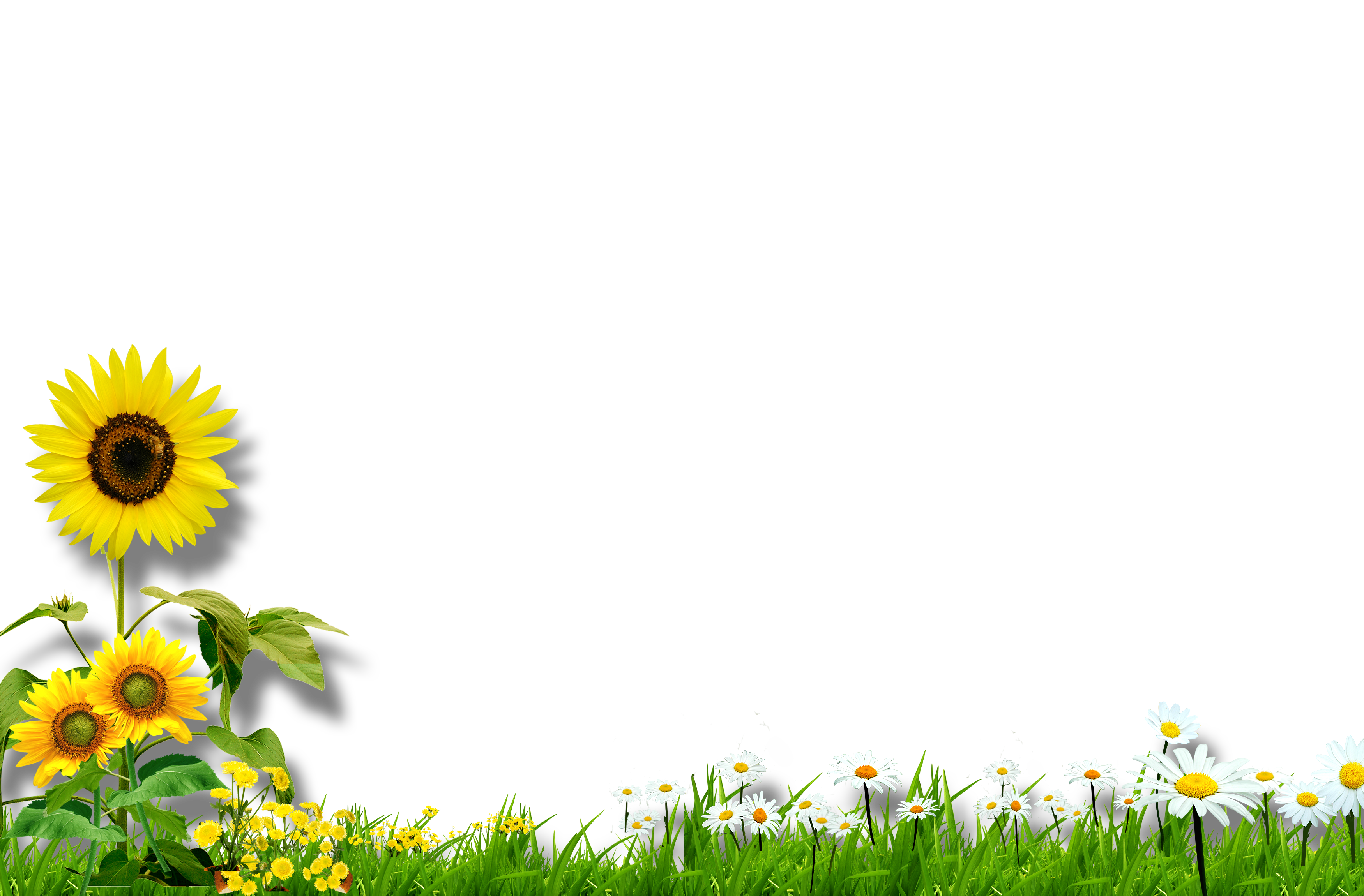 1
100
1
1
100 000
100
100 000
1
10 000
100
10 000
100 000
1000
1
100
10 000
1000
100 000
100
1
10
1
100
1
100 000
100
1
100 000
100
1
10 000
100 000
10 000
100
1000
1
100 000
10 000
100
1000
10
1
Dựa vào cách viết các số có năm chữ số, hãy viết số có 
     4 trăm nghìn, 3 chục nghìn, 2 nghìn, 5 trăm, 1 chục, 6 đơn vị
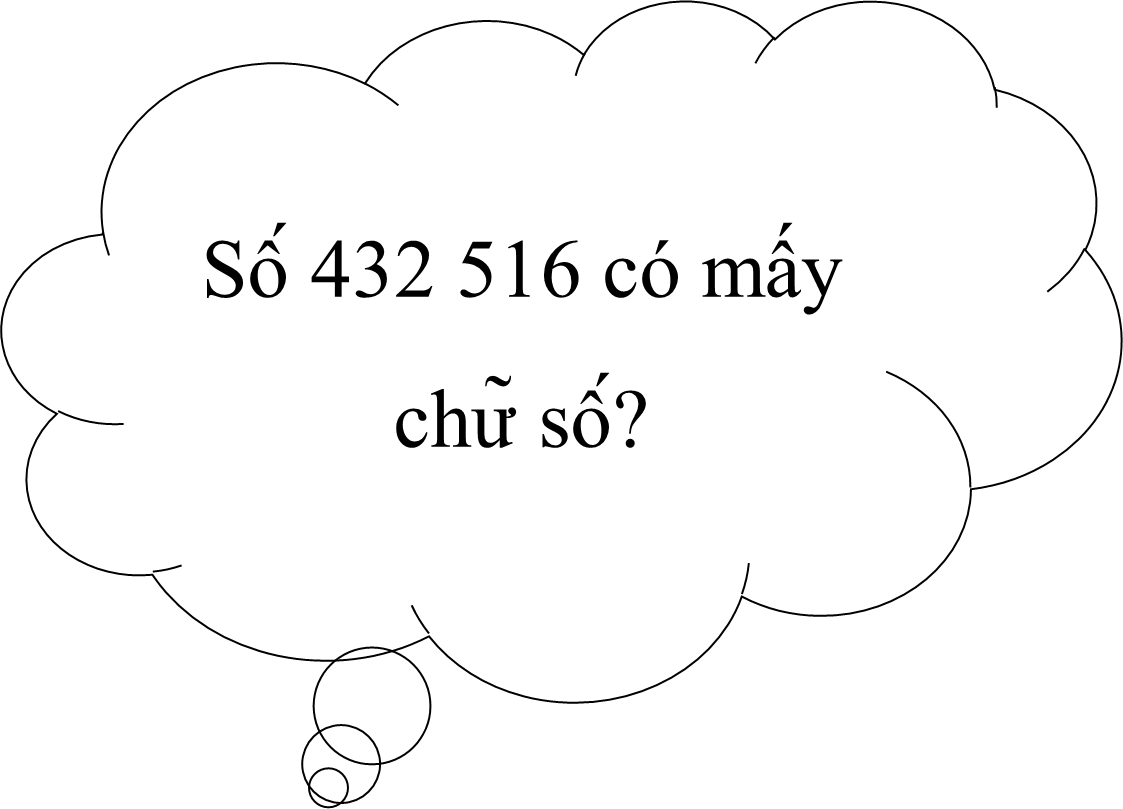 Viết số: 432 516
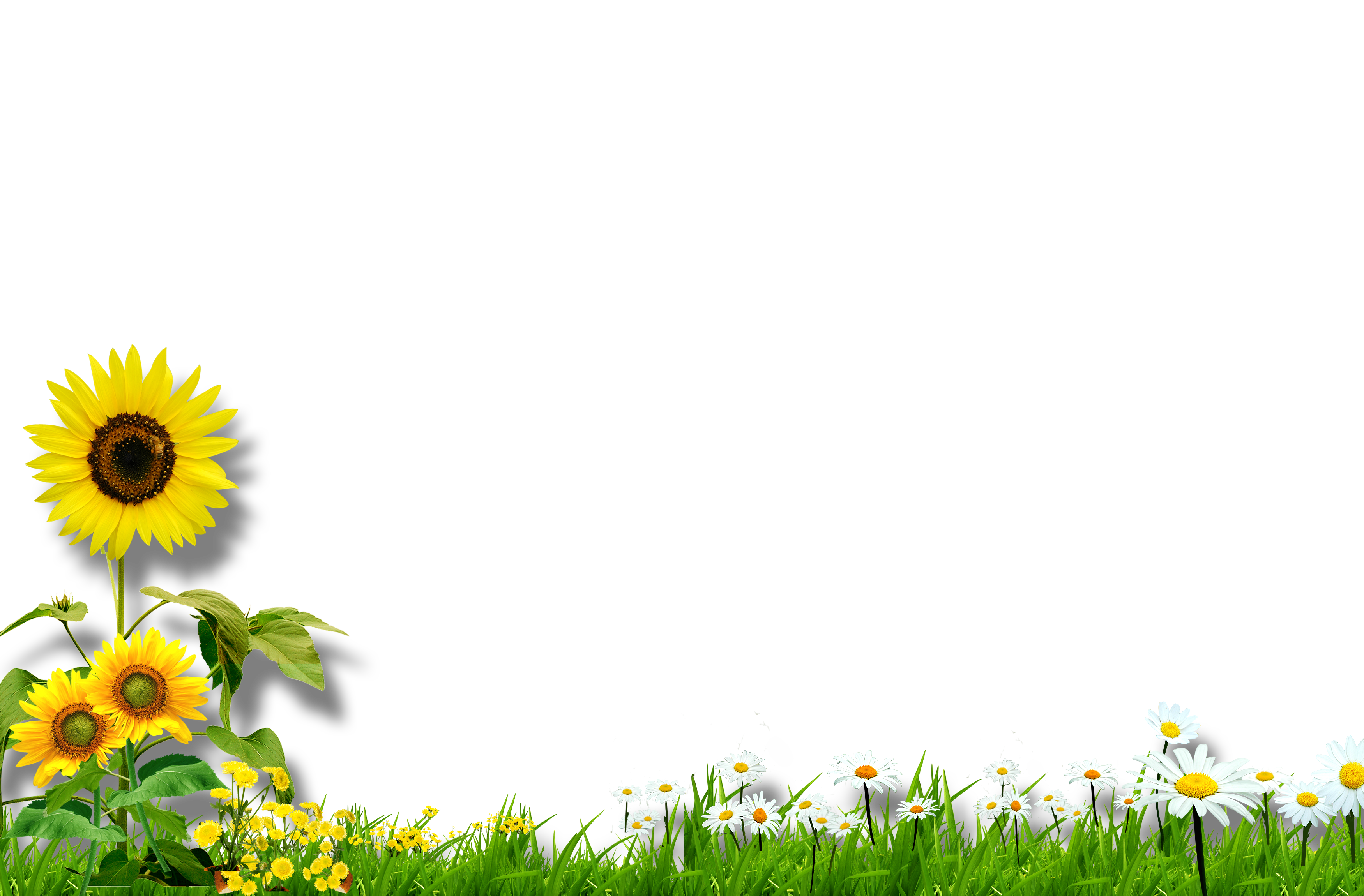 Nêu cách viết các số có sáu chữ số.
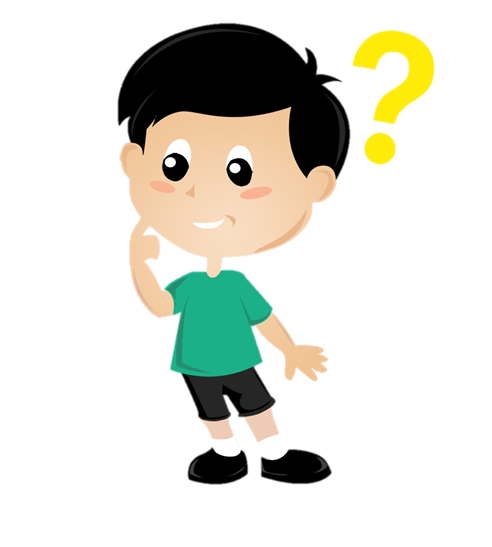 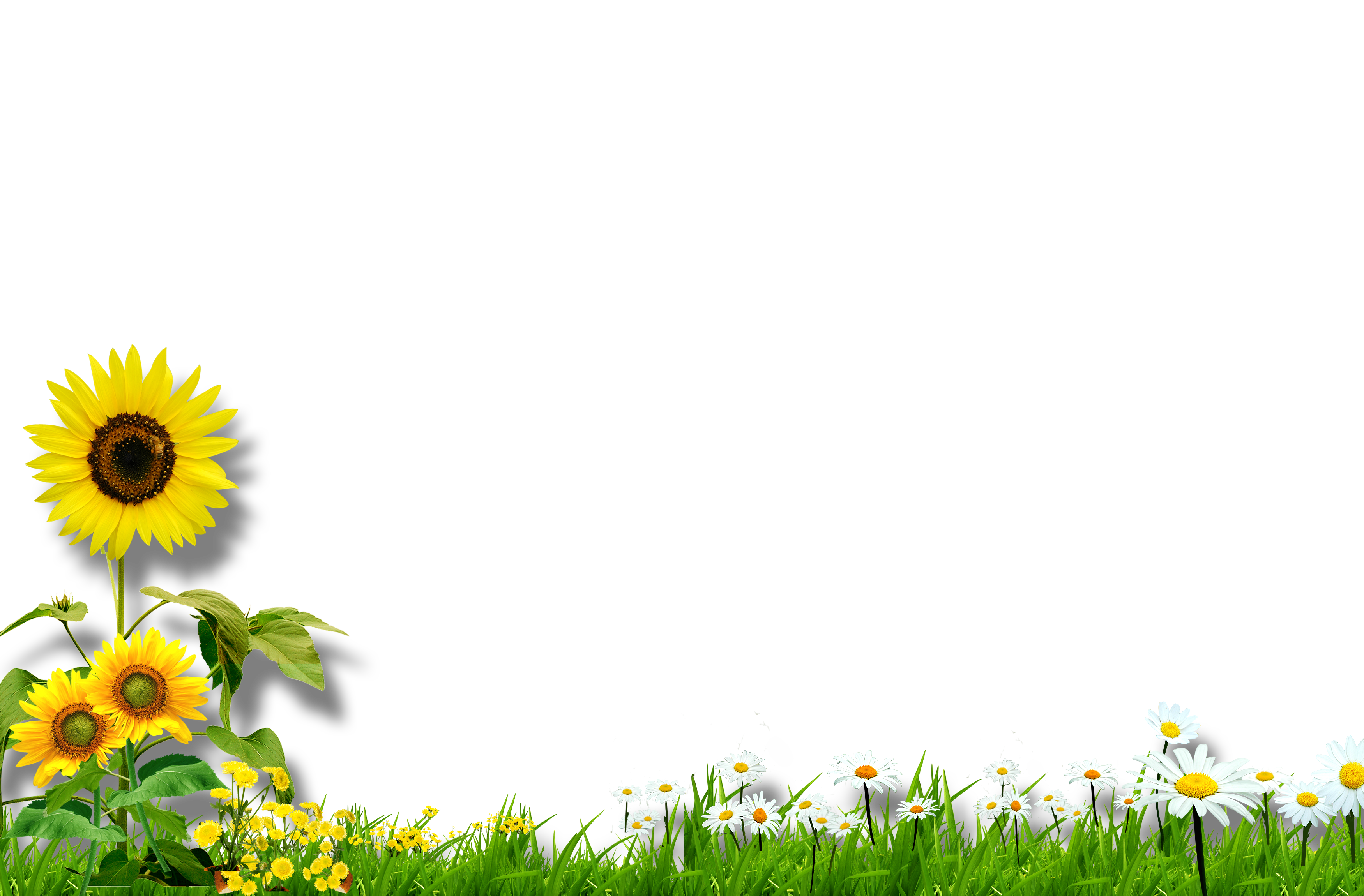 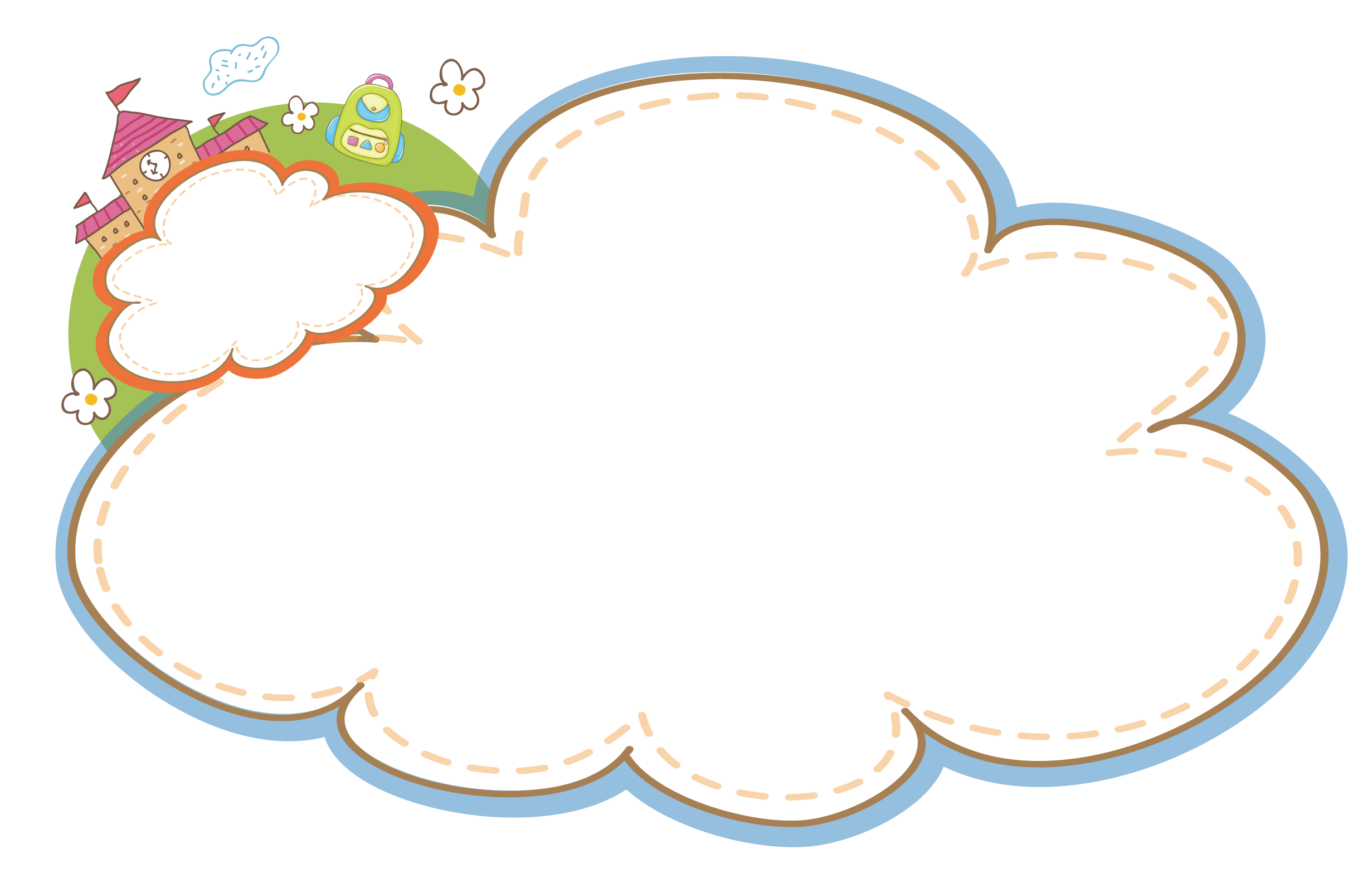 Khi viết các số có sáu chữ số ta viết lần lượt từ trái sang phải, hay viết từ hàng cao đến hàng thấp.
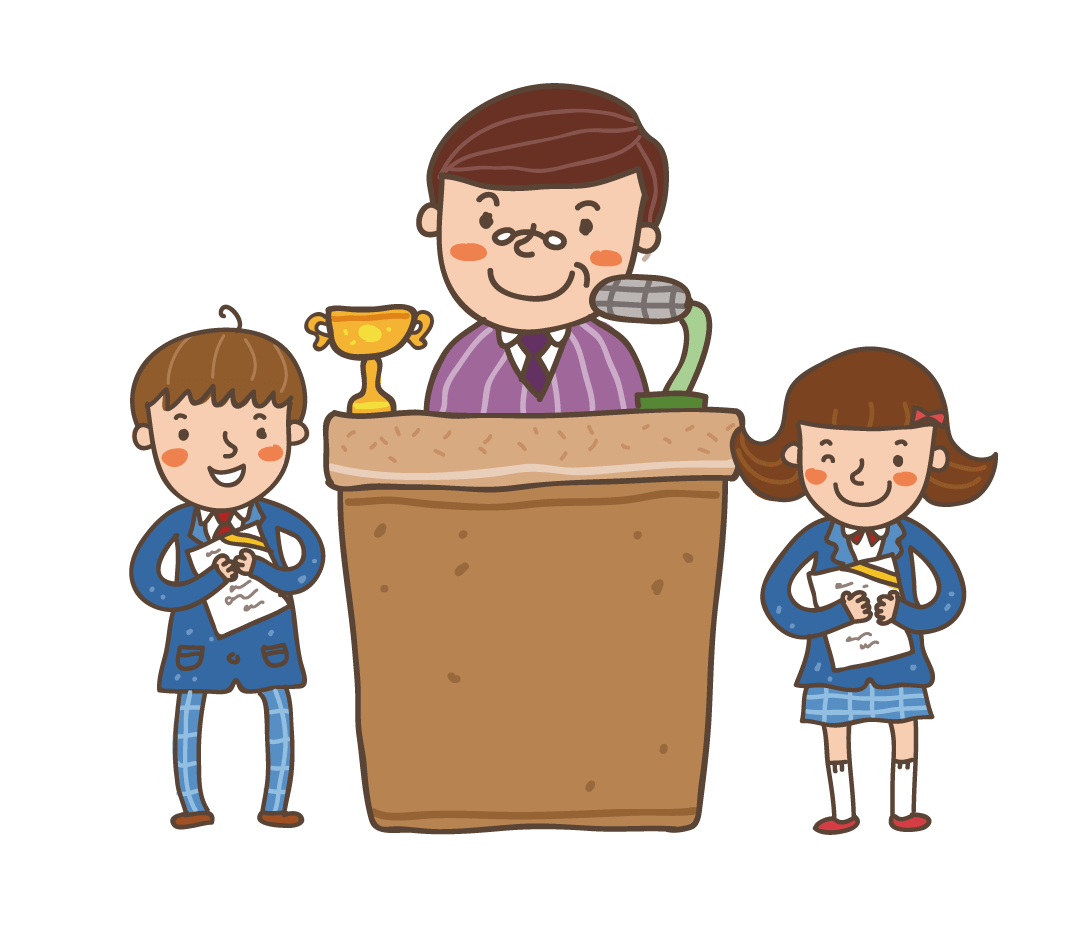 Hãy đọc số 432 516
Đọc các số sau: 12 357 ; 312 357; 381 759 ; 32 876 ; 632 876
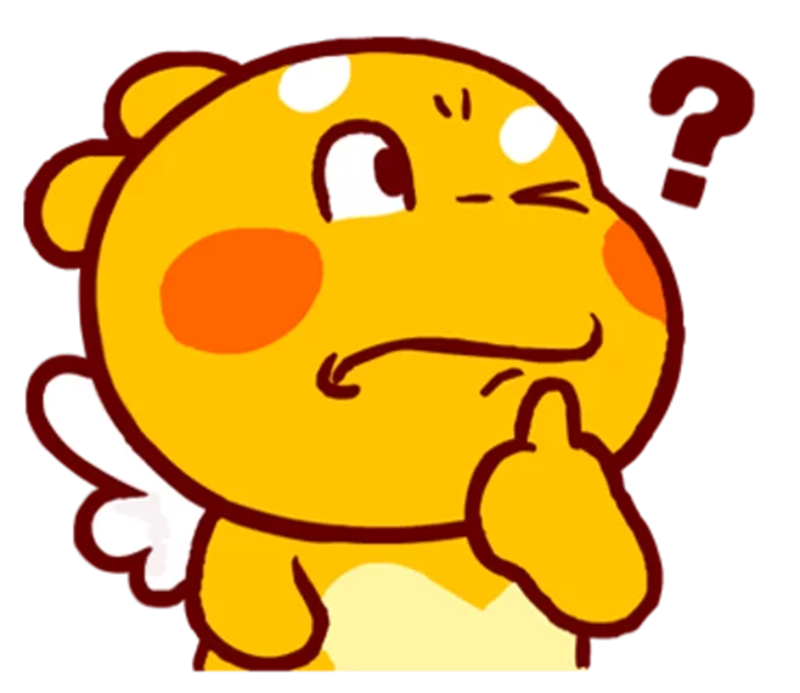 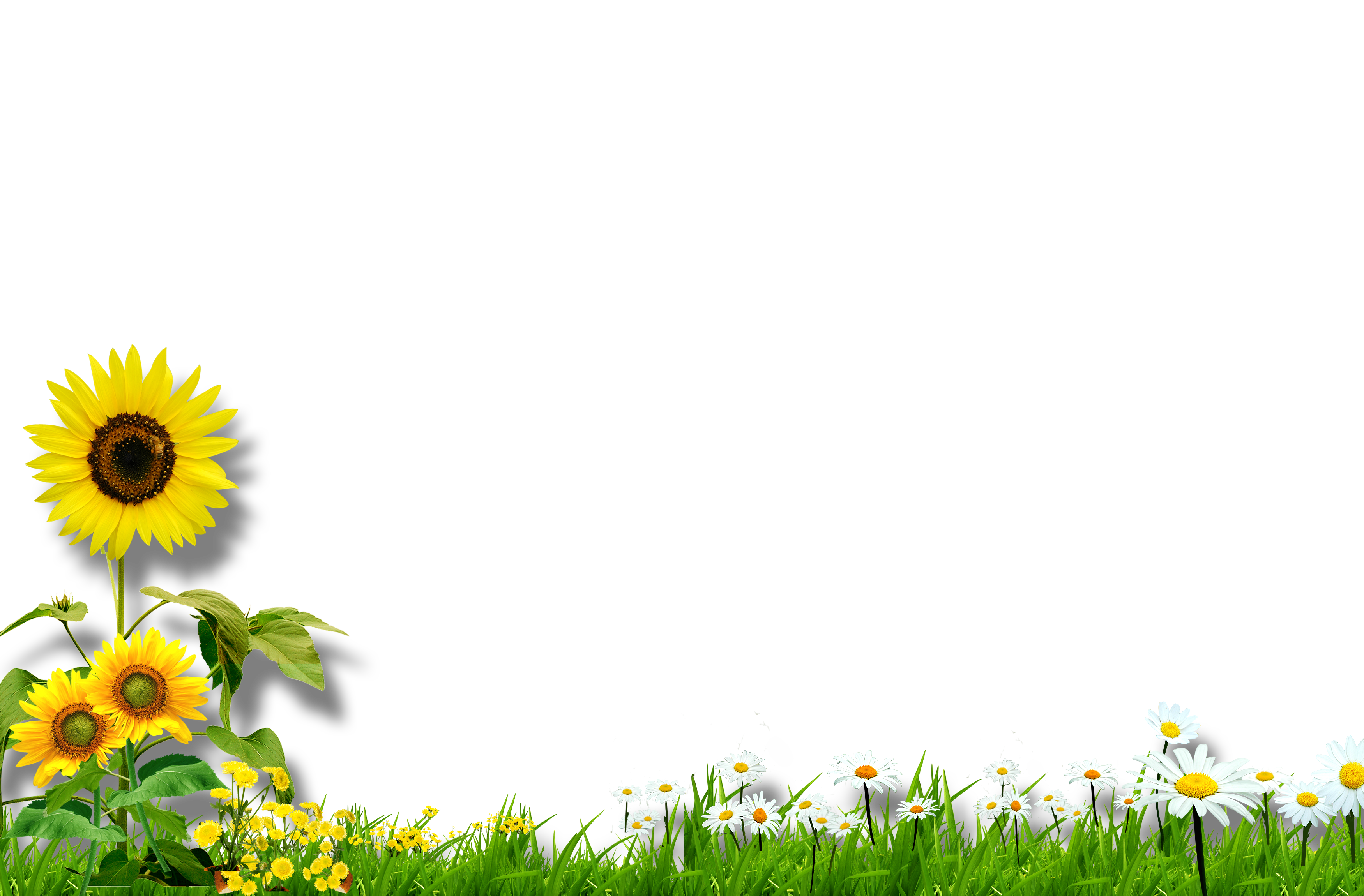 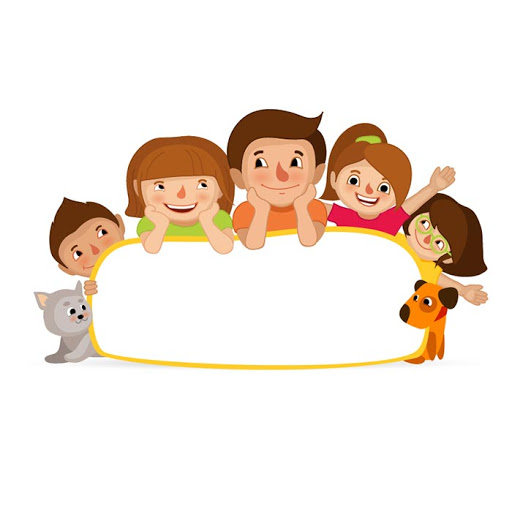 LUYỆN TẬP
Bài tập 1. Viết theo mẫu: a
1
1
100 000
1000
100
100 000
1000
1
100
100 000
10
10 000
1000
1
3
3
1
2
1
4
Viết số: 313 214
Đọc số: Ba trăm mười ba nghìn hai trăm mười bốn
100 000
10
100 000
100
10
100 000
100
1
10
1000
100 000
1
10 000
1000
10
100
100 000
10
1
1000
100
10 000
3
4
3
5
2
5
Viết số: 523 453Đọc số: Năm trăm hai mươi ba nghìn bốn trăm năm mươi ba.
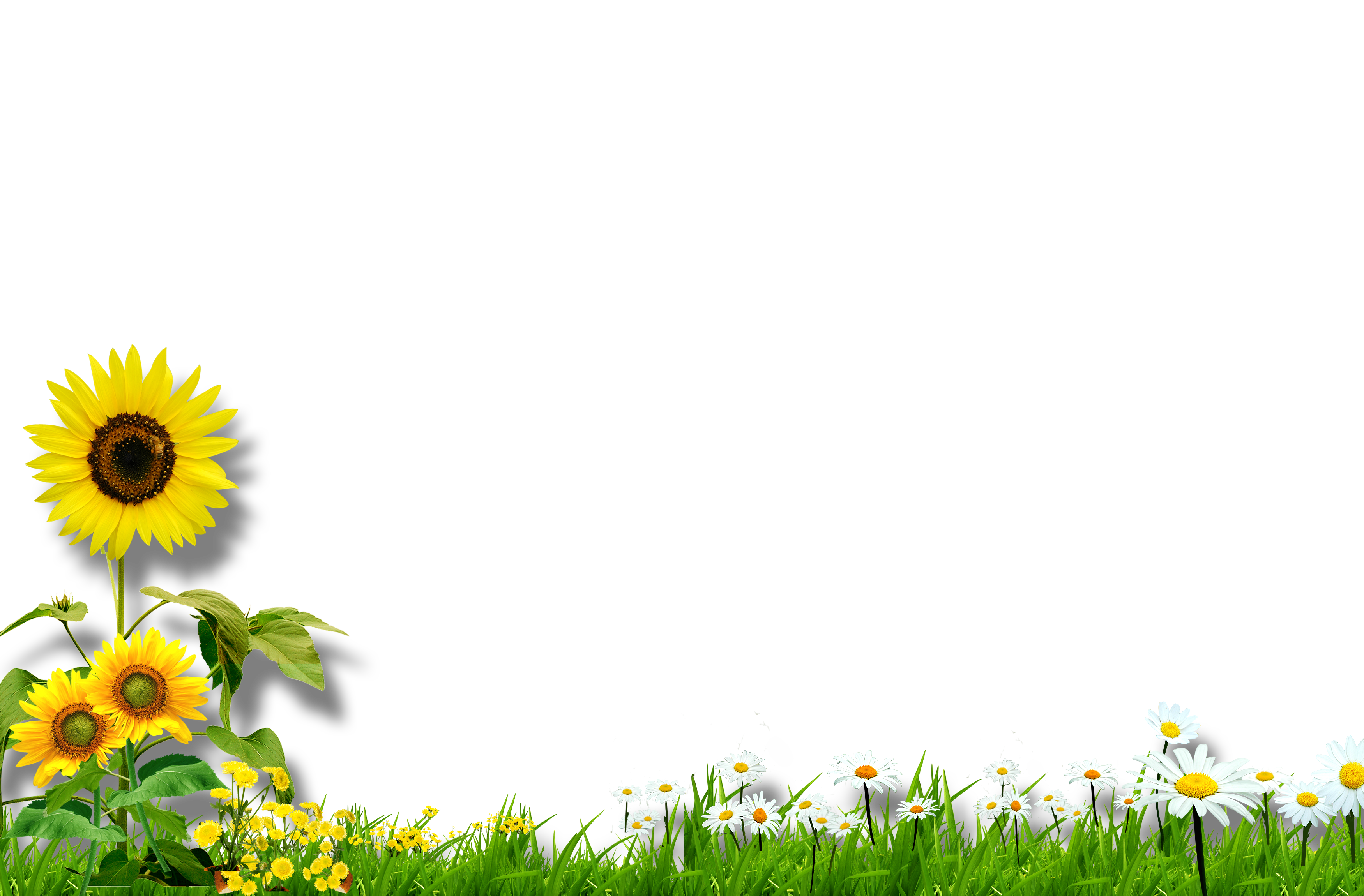 Nêu cách viết các số có sáu chữ số.
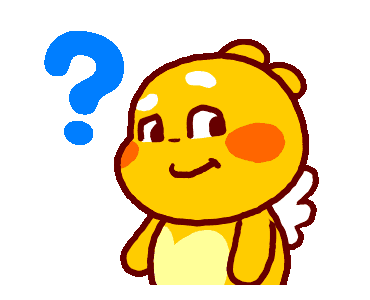 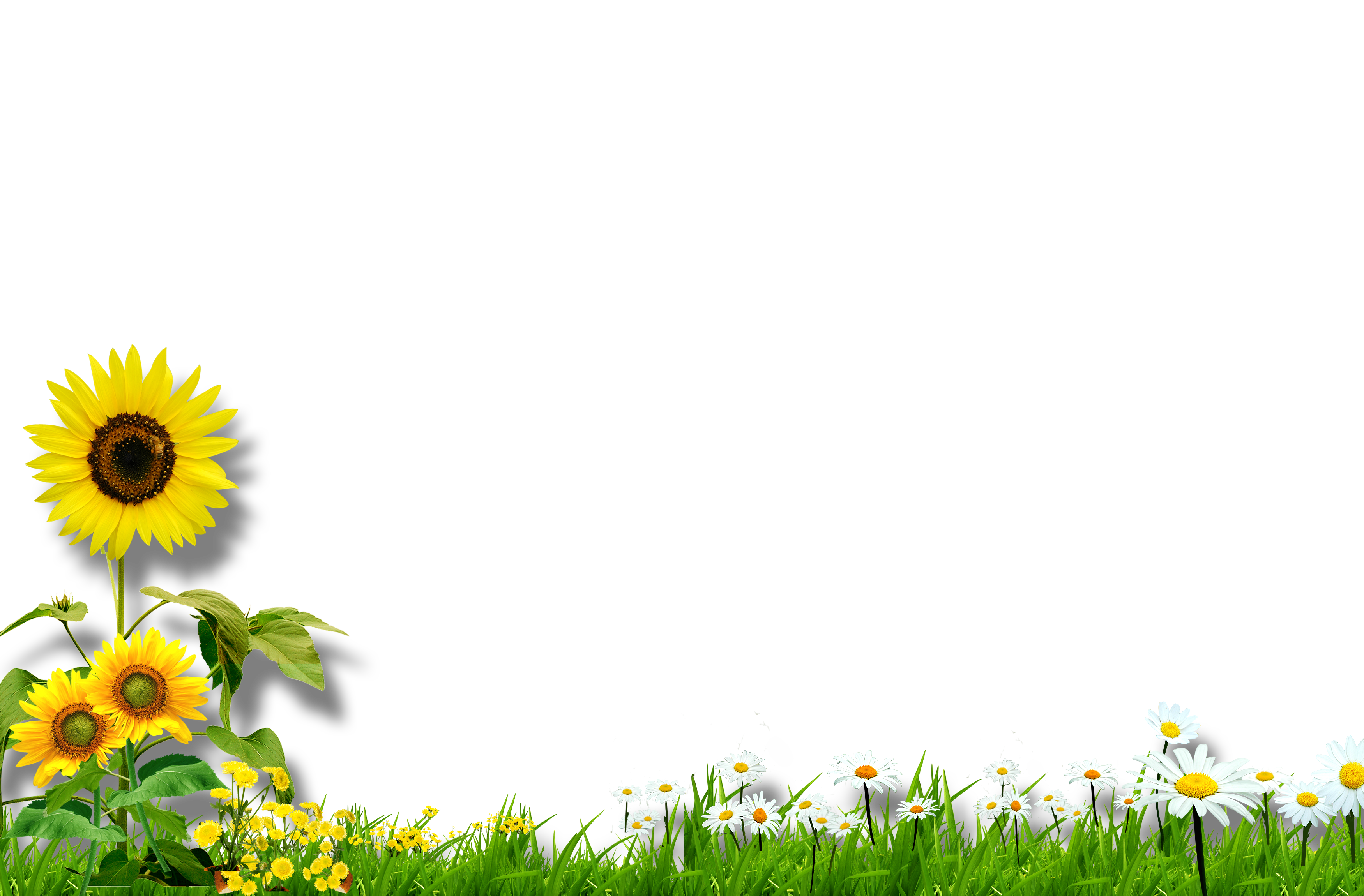 Bài 2. Viết theo mẫu:
Ba trăm sáu mươi chín nghìn tám trăm mười lăm
5
3
6
9
8
1
Năm trăm bảy mươi chín nghìn sáu trăm hai mươi ba
579 623
2
6
6
1
786 612
7
8
Bài 3. Đọc các số sau:
Chín mươi sáu nghìn ba trăm mười lăm.
96 315:
796 315:
106 315:
106 827:
Bảy trăm chín mươi sáu nghìn ba trăm mười lăm.
Một trăm linh sáu nghìn ba trăm mười lăm.
Một trăm linh sáu nghìn tám trăm hai mươi bảy.
Bài 4. Viết các số sau:
Sáu mươi ba nghìn một trăm mười lăm:
Bảy trăm hai mươi ba nghìn chín trăm ba mươi sáu:
Chín trăm bốn mươi ba nghìn một trăm linh ba:
Tám trăm sáu mươi  nghìn ba trăm bảy mươi hai:
63 115
723 936
943 103
860 372
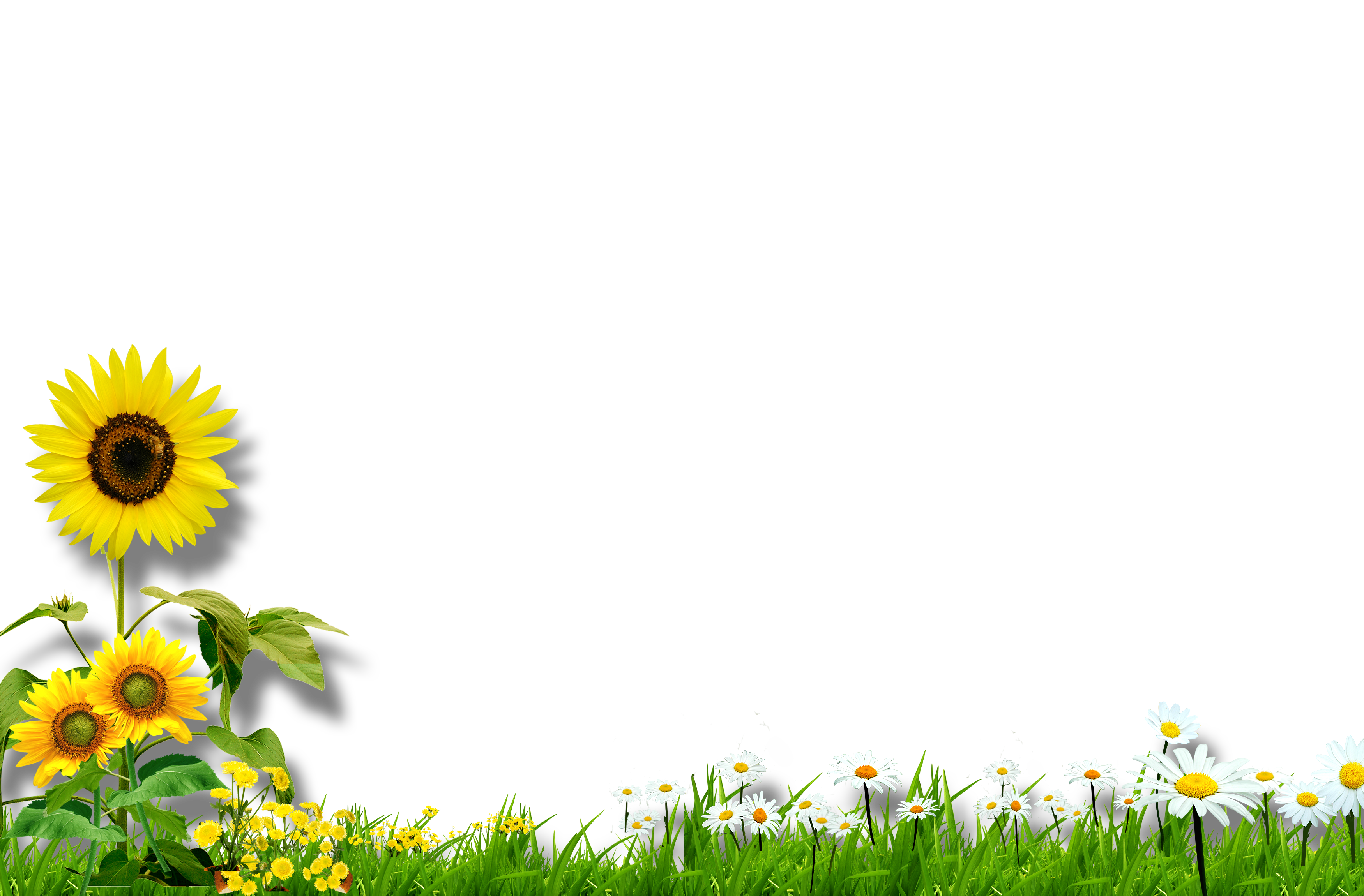 DẶN DÒ
Ôn lại cách đọc, viết các số có sáu chữ số
Chuẩn bị bài: Luyện tập.
Chào tạm biệt các con!